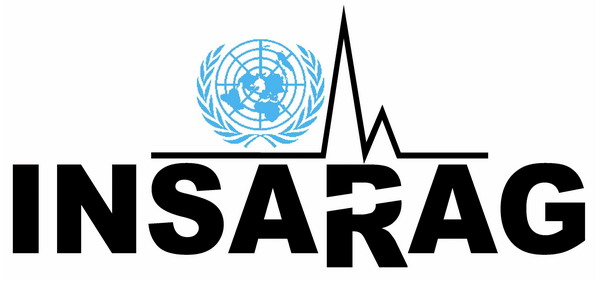 INSARAG
Uluslararası Arama      Kurtarma Danışma Grubu
Nasıl Oluşmuştur
1958 Meksika ve 1988 Ermenistan depreminde birlikte faaliyet gösteren, alanında uzman uluslararası USAR ( Kentsel Arama Kurtarma) ekipleri tarafından 1991 yılında Birleşmiş Milletler çatısı altında kurulmuştur.
Kimlerden Oluşur
Amacı Nedir?
INSARAG’ın vizyonu kendi çalışma ve uygulama prensiplerini uygulayarak, ulusal ve uluslararası USAR ekipleri arasındaki verimliliği arttırmak, artan kaliteyi ve uyumu destekleyerek hayat kurtarmaktır.
Rolü Nedir
INSARAG’ın rolü çökmüş yapıların bulunduğu acil durumlarda afetten etkilenen bir ülkeyi desteklemek için etkili ve ilkeli uluslararası USAR yardımını hazırlamak, seferber etmek ve koordine etmek; uluslararası, bölgesel ve ulusal seviyede kapasite geliştirmeyi desteklemektedir.
Değerler, İşletim Kuralları ve İnsani İlkeler
Değerler, İşletim Kuralları ve İnsani İlkeler
Değerler, İşletim Kuralları ve İnsani İlkeler
INSARAG Yürütme Grubu
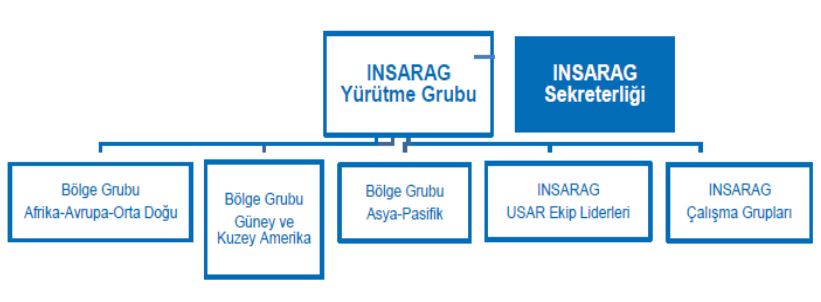 Sekreterliğin desteklediği yürütme grubu politika geliştirir ve INSARAG’ın stratejik yönünün sağlanmasından sorumludur.
Genel Başkan, Üç Bölge Grubu Başkanı ve Başkan Yardımcıları, Çalışma Grupları, Sekreterlik ve Uluslararası Kızıl Haç ve Kızılay Dernekleri federasyonundan oluşur.
INSARAG Sekreterliği
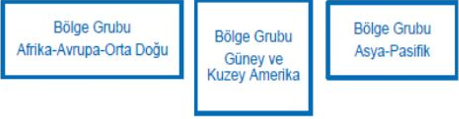 INSARAG Bölge Grupları
Bu bölge grupları ulusal ve bölgesel afete hazırlık ve USAR müdahalesini güçlendirmeye yönelik önlemler almak amacıyla her yıl toplanır.
 Bölge grupları, Yürütme Grubundan gelen stratejik talimat ve politikaların uygulanmasını sağlamak ve yeniden yürütme grubuna sunmak üzere kendi ülkelerinden aldıkları bilgiyi özümsemek için çalışır.
Bölge Grupları, Yürütme Grubunun kararlarının bölgesel seviyede uygulanmasından sorumludur.
INSARAG Çalışma Grupları
INSARAG USAR Ekip Liderleri